MDB Risk Transfer – Data and Business Models
Risk Control Limited

April 2024
CRT Platform for Single Commercial Bank
Risk Transfer Platform
Investors
Originator
Transaction 1
Transaction 2
Transaction N
Originator A
Originator A
Originator A
Investor Pool 1
Investor Pool 2
Investor Pool N
Senior 1
Senior 2
Senior N
Pool 1
Pool 2
Pool N
Guarantee
Guarantee
Guarantee
Pool allocation
Pool allocation
Pool allocation
Senior Mezzanine 1
Senior Mezzanine 2
Senior Mezz Investors
Senior Mezz Investors
Senior Mezz Investors
Senior Mezzanine N
Pool 2
Pool N
Pool 1
Junior Mezzanine 2
Junior Mezzanine 1
Junior Mezz Investors
Junior Mezz Investors
Junior Mezzanine N
Junior Mezz Investors
CLN issuance
CLN issuance
CLN issuance
Junior 1
Junior 2
Junior N
CRT Platform for Single MDB
Risk Transfer Platform
Investors
MDB
Transaction 1
Transaction 2
Transaction N
MDB A
MDB A
MDB A
Investor Pool 1
Investor Pool 2
Investor Pool N
Senior 1
Senior 2
Senior N
Pool 1
Pool 2
Pool N
Guarantee
Guarantee
Guarantee
Pool allocation
Pool allocation
Pool allocation
Senior Mezzanine 1
Senior Mezzanine 2
Senior Mezz Investors
Senior Mezz Investors
Senior Mezz Investors
Senior Mezzanine N
Pool 2
Pool N
Pool 1
Junior Mezzanine 2
Junior Mezzanine 1
Junior Mezz Investors
Junior Mezz Investors
Junior Mezzanine N
Junior Mezz Investors
CLN issuance
CLN issuance
CLN issuance
Junior 1
Junior 2
Junior N
CRT Platform for Several MDBs
Risk Transfer Platform
Investors
MDBs
Transaction 1
Transaction 2
Transaction N
MDB 1
MDB 2
MDB N
Investor Pool 1
Investor Pool 2
Investor Pool N
Senior 1
Senior 2
Senior N
Pool 1
Pool 2
Pool N
Guarantee
Guarantee
Guarantee
Pool allocation
Pool allocation
Pool allocation
Senior Mezzanine 1
Senior Mezzanine 2
Senior Mezz Investors
Senior Mezz Investors
Senior Mezz Investors
Senior Mezzanine N
Pool 2
Pool N
Pool 1
Junior Mezzanine 2
Junior Mezzanine 1
Junior Mezz Investors
Junior Mezz Investors
Junior Mezzanine N
Junior Mezz Investors
CLN issuance
CLN issuance
CLN issuance
Junior 1
Junior 2
Junior N
CRT Platform and Digital Infrastructure
Transaction Managers
Arrangers
MDB Risk Transfer Platform/Transaction
MDB Shareholders
Consultants
Brokers
Risk Transfer Tranches
Transaction Pool
Investors
Pool allocation
MDBs
Tranche A Investors
Tranche A
Tranche B
Tranche B Investors
Pool
Transaction Documentation
Pool Datatape
Legal & Tax Counsels
Data Templates
HistoricalData
Transaction Dataroom
Historical data templates
Pool Datatape
Rating Agencies
MDB Presentation
Historical Data
Originator Information
MDB Clients
Transaction Documentation
Digital Infrastructure Managers
MDB Digital Infrastructure
Consultants
IFC’s MCPP Platform
IFC’s Managed Co-Lending Portfolio Program (MCPP) Platform
1. First Iteration: Trust Funds
2. Second Iteration: B Loans
3. Third Iteration: Credit Insurance
Insurance companies use unfunded structures to provide IFC with credit coverage on individual loans

Supports mobilization in areas where it has been difficult to secure co-financing from banks
Channels public sector investors’ financing via dedicated IFC trust funds

Trust funds involve a single IFC loan agreement where IFC signs for its own account and as “implementing entity” for the fund
Private sector institutional investors join 3rd party investment vehicles and contract with IFC to originate transactions

IFC extends A Loans for its own account, while private sector investors participate through B Loans
Flexible Investment Structures
MCPP URP (2017)
MCCP FIG (2017)
MCCP FIG II (2020)
MCCP FIG III (2023)
MCPP SAFE (2013)
MCPP HKMA (2017)
MCCP One Planet (2022)
MCPP Infrastructure (2016)
MCCP One Planet (2022)
Active Facilities
Standardised MCPP Platform
Investors participate with funding or risk-sharing for IFC clients on the same terms as IFC,with decision-making delegated to IFC
Diversified Co-Investment Portfolio
MCPP creates a diversified impact loan portfolio for investors that mimics IFC’s own portfolio
Project
Project
Project
Project
Project
Synthetic SRT via SPV and CLNs
Collateral
Originator (credit protection buyer)
Investors (credit protection sellers)
Reference Portfolio
Senior risk(retained)
Cash invested as collateral
Contingent credit protection payments
CDS / Financial Guarantee
Issuer (SPV)
CLNs
Mezzanine risk
Mezzanine risk
First loss risk
CDS/guarantee premium payments
CLN coupons
(retained)
Source: Structured Credit Investors, Risk Control Limited
Synthetic SRT via Direct CDS/Guarantee
(Cash invested as collateral)
Collateral
Investors (credit protection sellers)
Originator (credit protection buyer)
Reference Portfolio
Senior risk(retained)
Contingent credit protection payments
Mezzanine risk CDS/Financial guarantees
Mezzanine risk
CDS/guarantee premium payments
First loss risk
(retained)
Source: Structured Credit Investors, Risk Control Limited
Synthetic SRT via Direct CLN Issuance
CLN Investors (credit protection sellers)
Originator (credit protection buyer)
Reference Portfolio
Senior risk(retained)
CLN principal repayments, net of contingent credit losses
Mezzanine risk CLNs
Mezzanine risk
CLN coupons
First loss risk
(retained)
Source: Structured Credit Investors, Risk Control Limited
The GSE Common Securitization Platform
Securities Administration
Securities Reporting
Securities Issuance
Figure 2.4: CSS’s Services to the GSEs (Fannie Mae & Freddie Mac)
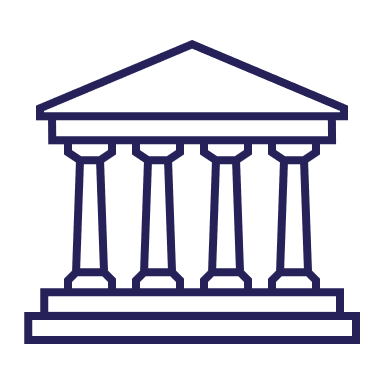 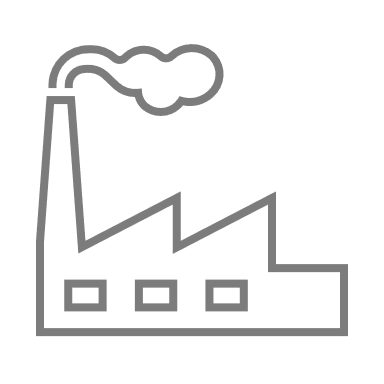 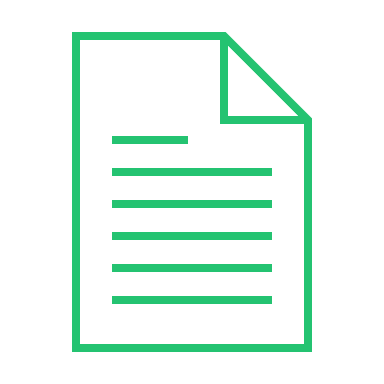 Disclosures reporting
Vendors
Investors

Tax reporting
IRS
Vendors
Investors
Set-up & registration
Payment Modelling
Set-up, including tax
Registration

Settlement
Wire timeliness
Wire accuracy
Bond factors

Payment generation

Payment distribution
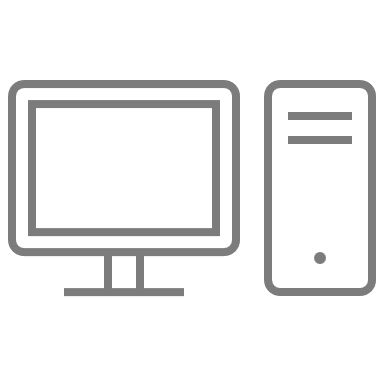 The Bangladesh BCDP
Figure 6.1: The Bangladesh Climate and Development Platform (BCDP)
Government of Bangladesh (GoB)
Partners / Financing Providers
International Monetary Fund (IMF)
World Bank Group
Asian Development Bank (ADB)
Asian Infrastructure Investment Bank (AIIB)
Agence Française de Développement (AFD)
Team Europe (EU and EIB)
Green Climate Fund (GCF)
Government of South Korea
Japan International Cooperation Agency (JICA)
United Kingdom
Steering
Financing
Selection
Climate Project Pipeline
BCDP / BCDP Secretariat
Financing
Technical       assistance
ADB
MDB Loan-Level Digital Infrastructure
MDB Loan and Risk Transfer Data Repository
Public reports
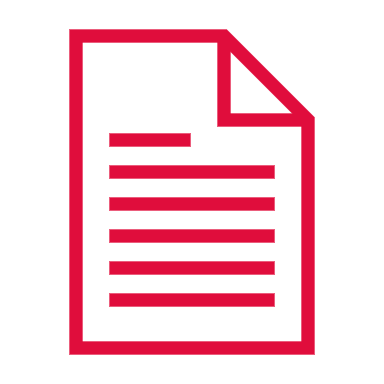 Loan Data Control
MDB 1
MDB 2
MDB 2
MDB
MDB
MDB
MDB
TEMPLATE
TEMPLATE
TEMPLATE
TEMPLATE
Asset class 1
Asset class 2
Asset class 3
Securitisations / guarantees
Asset class 1
Asset class 2
Asset class 3
Securitisations / guarantees
Asset class 1
Asset class 2
Asset class 3
Securitisations / guarantees
Historical Performance Analysis

PDs, LGDs
Correlations
Ad hoc analyses
Loan level data
Research
Rating agencies
Existing 
securitisations / guarantees
Access for research
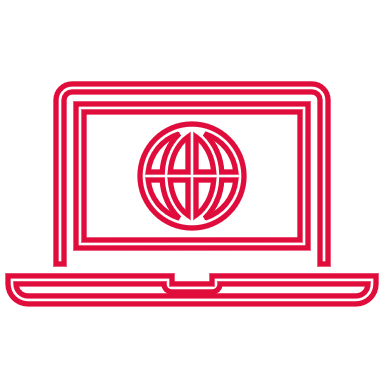 Ad hoc analyses
(e.g. sustainability reports)
Private Deal Data Room
MDB
MDB Loan Management System
Private Deal Dataroom
Other Asset Owners
Loan portfolio
Potential Investors
Credit Process
Deal Cashflow Model
Simulated Scenarios
Legal Documentation
Investors Financial and Legal Advisors
Portfolio Description

Stratification tables
Pool performance
Risk Transfer Transaction Arrangers / Sponsors
Risk transfer structure
Access Rules
Rating Agencies
Transaction Financial and Legal Advisors